103學年度畢業滿3年畢業生系所流向追蹤回收比率(土地管理與開發學系學士生)
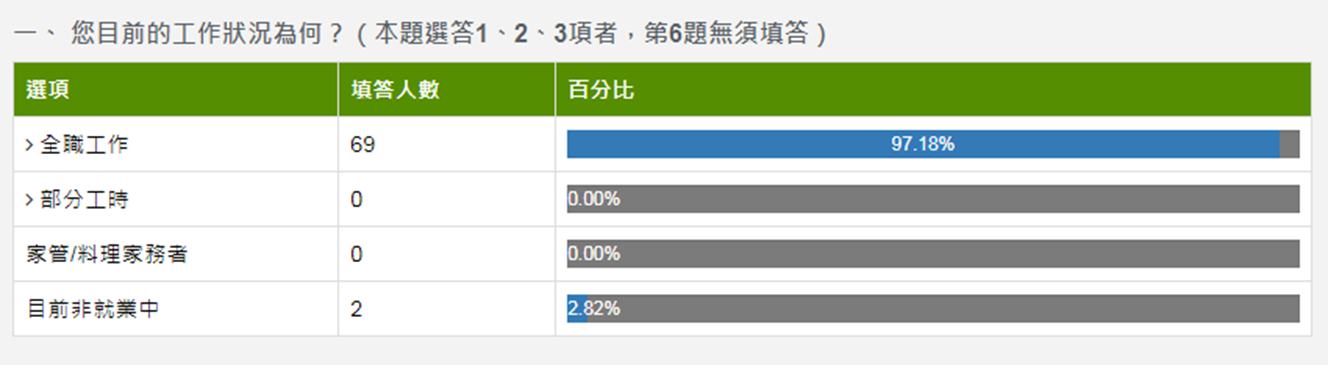 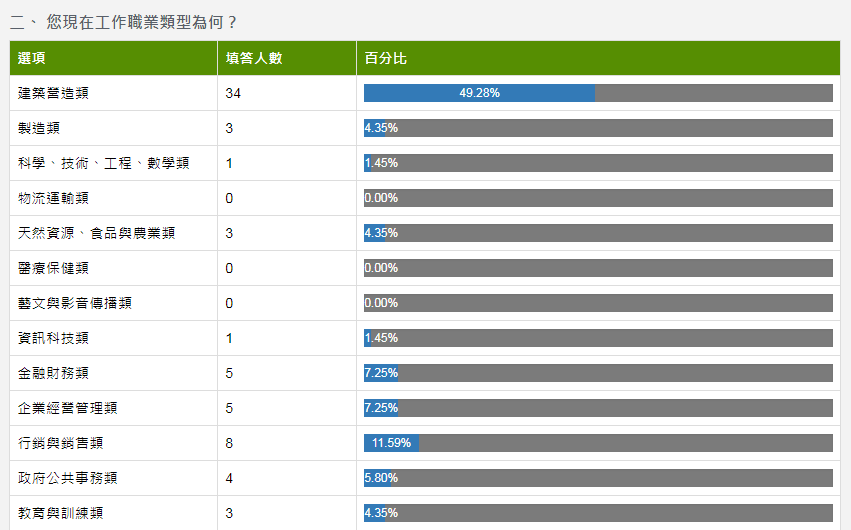 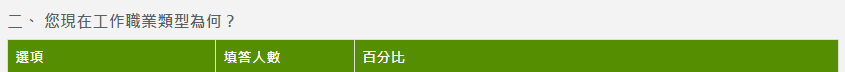 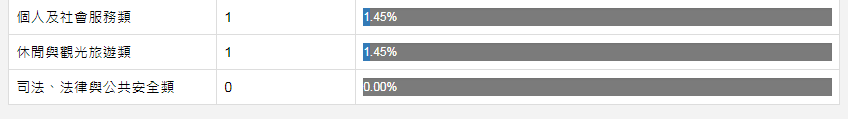 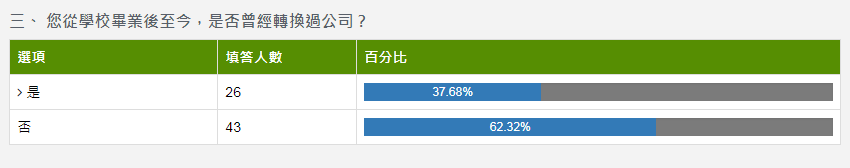 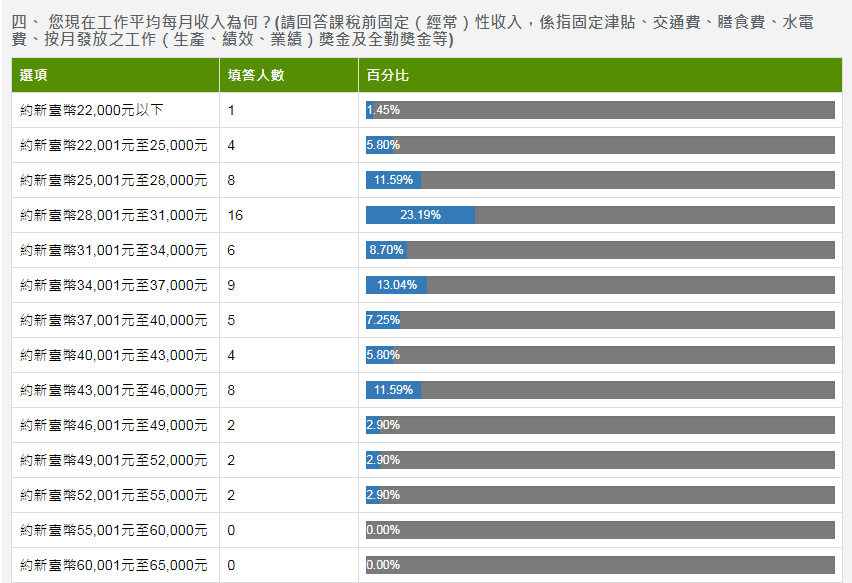 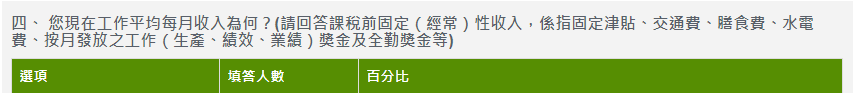 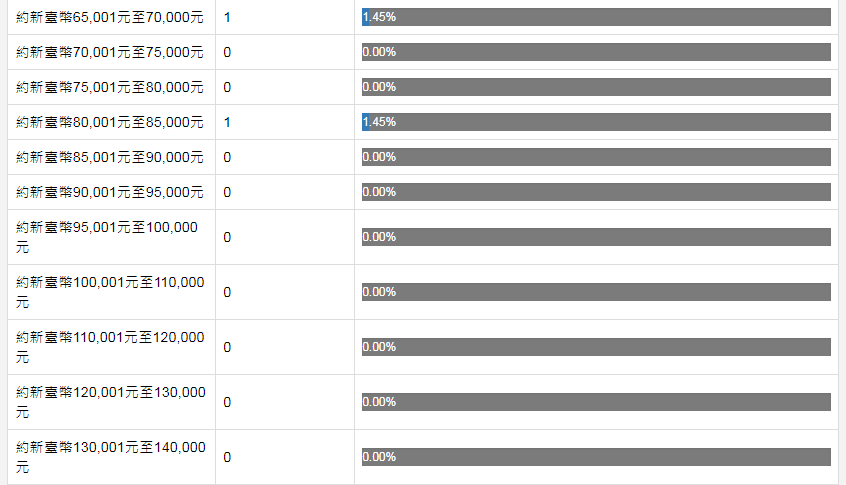 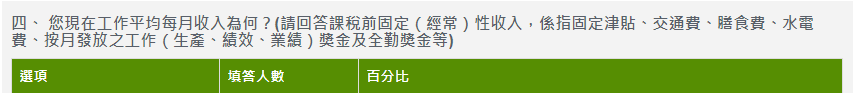 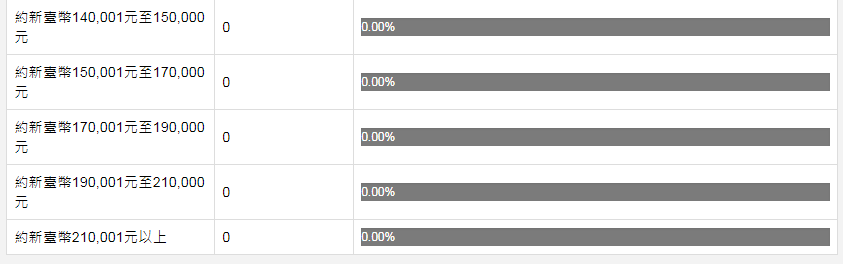 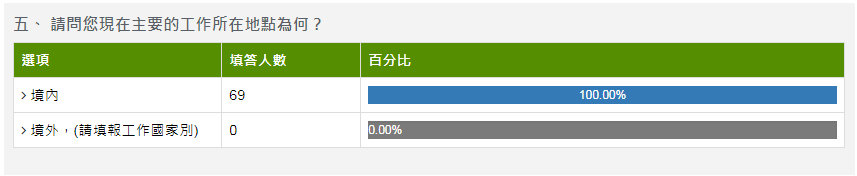 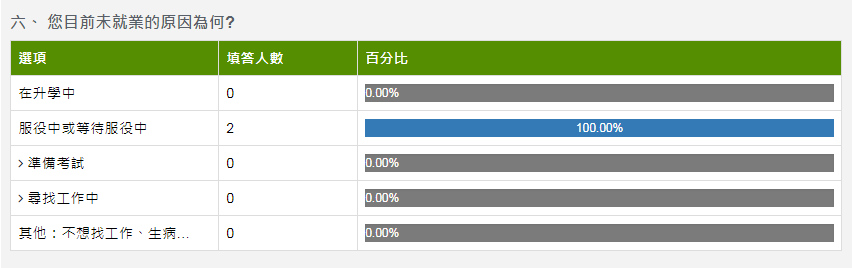 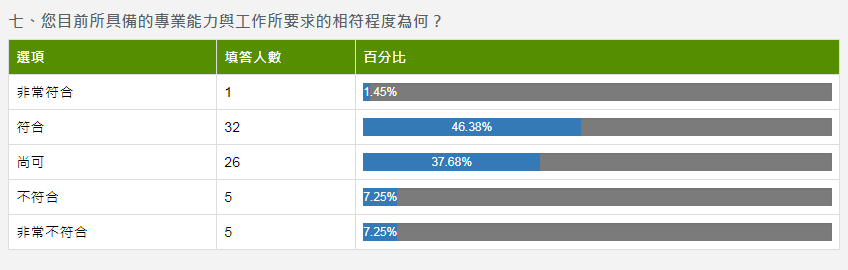 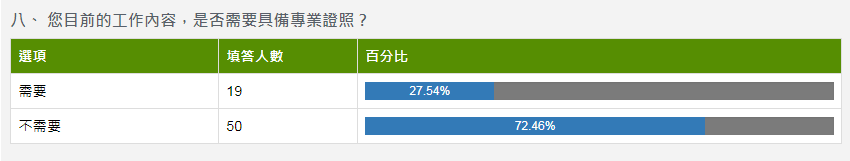 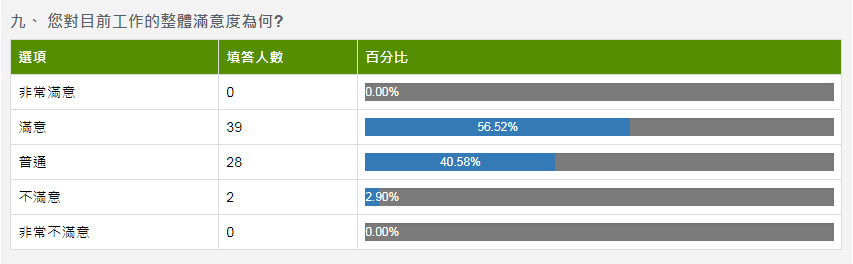 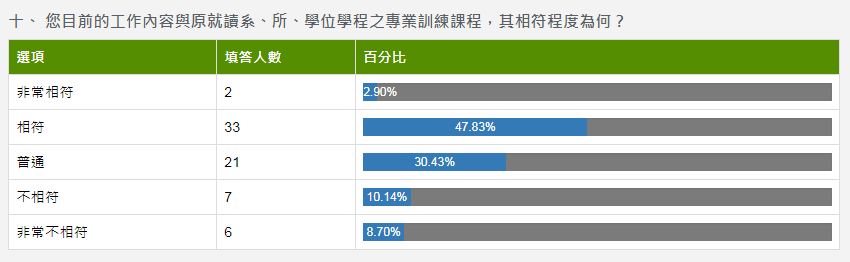 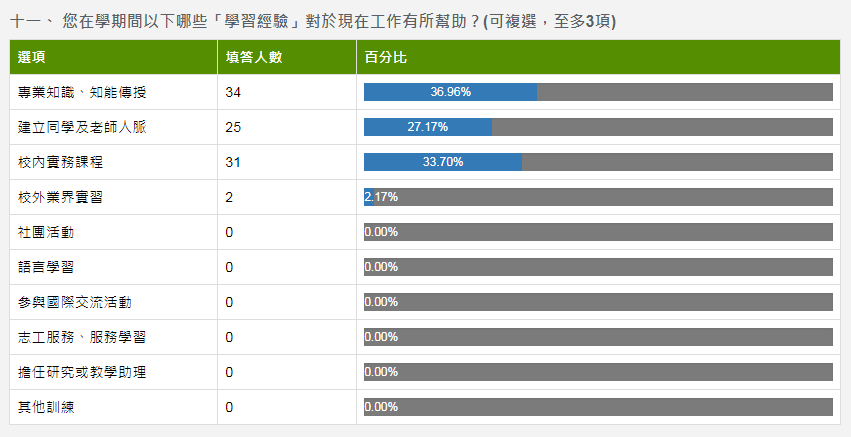 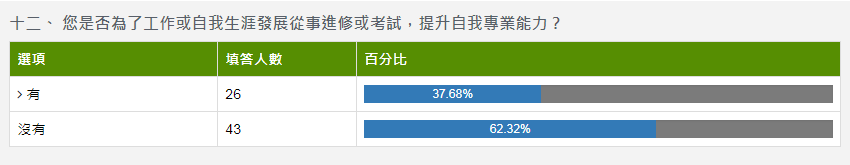 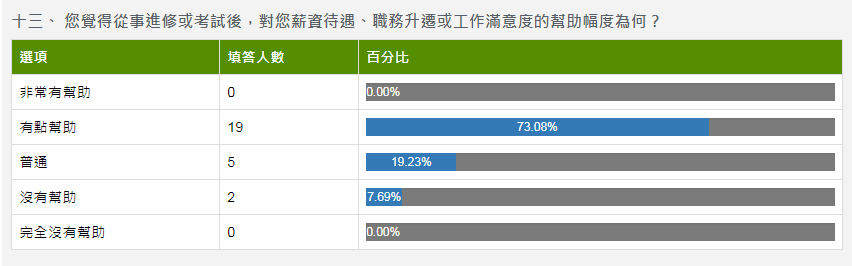 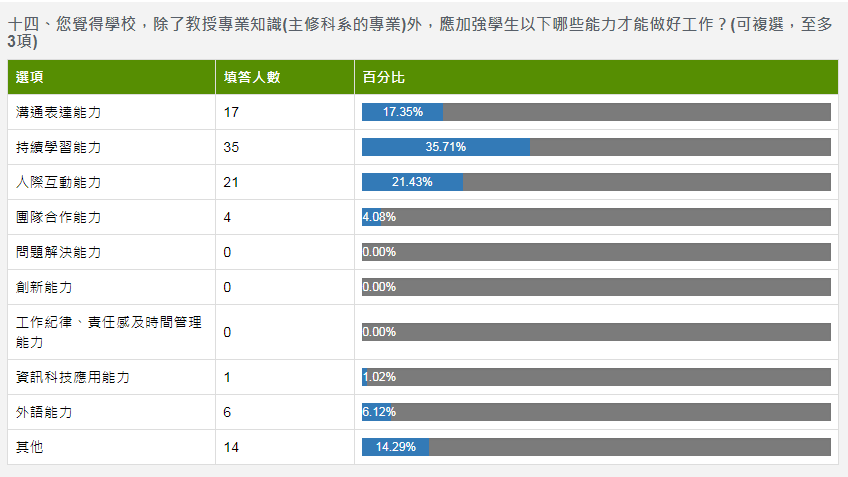